Roadmap from Monolithic Standalone to Web Application (Legacy)
Physical Separation
/openhospital-core
/openhospital-gui
/openhospital
/openhospital-ux
/openhospital-be
/openhospital-cli
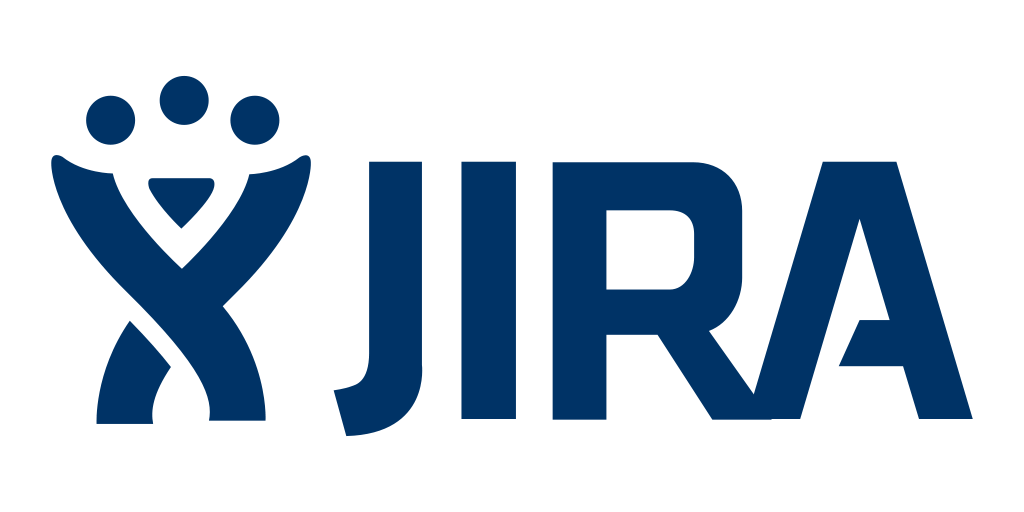 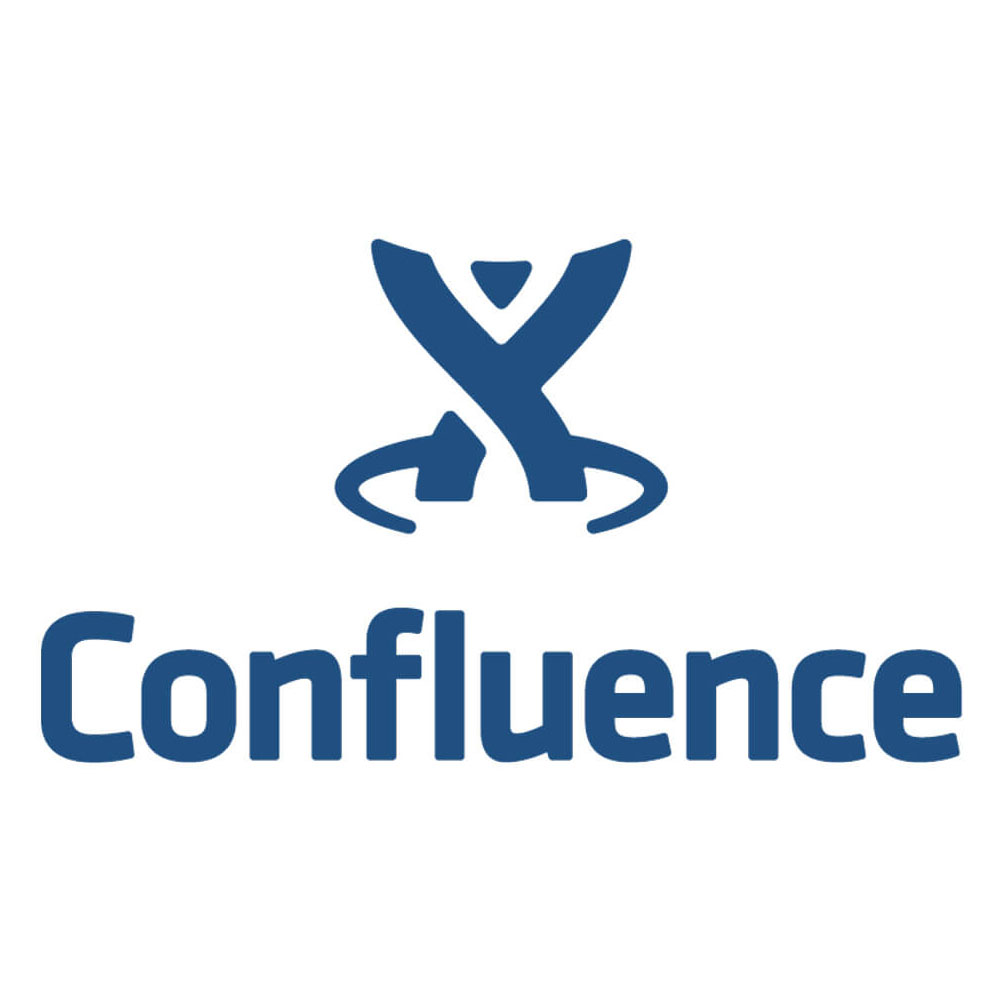 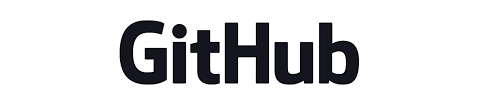 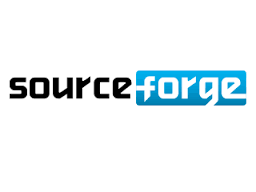 BE
FE
Roadmap from openhospital-core to OpenHospital v1.9
/openhospital-core
/openhospital-gui
June 2019
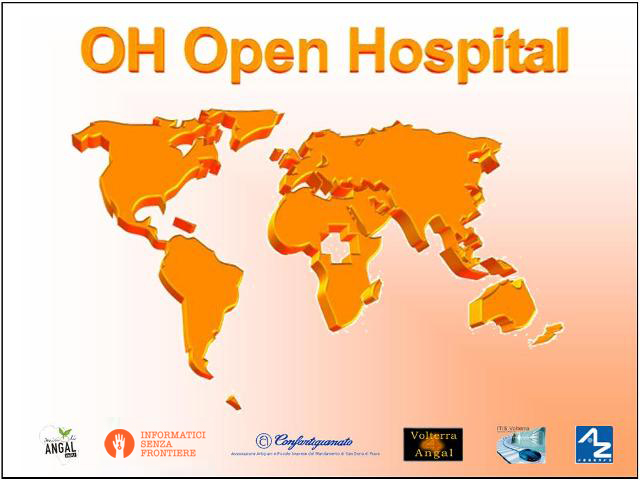 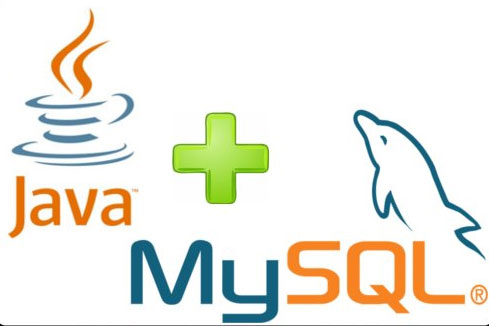 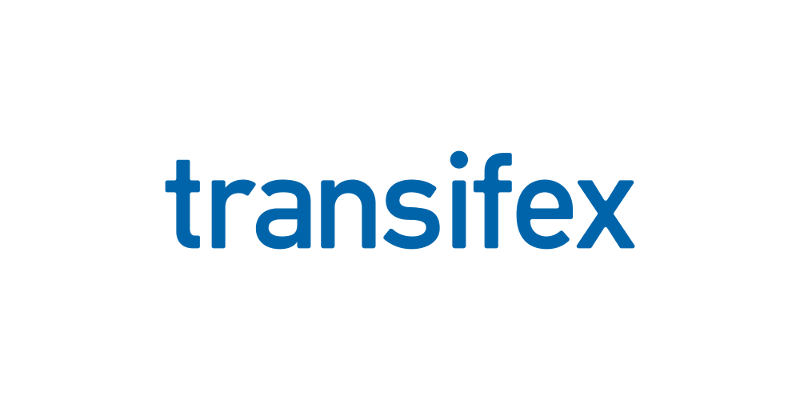 still…
release 
& 
packaging
… but more sturdy:
Continuous Integration (Travis CI)
Dependency Injection (TODO: externalize ApplicationContext)
Automatic procedure for releases and packages
Installer/All-in-one for Windows, Linux e Mac
Docker per developers
small enhancements:
fields CREATE, UPDATE, USER, ACTIVE in all tables
SQL -> HQL/JPQL (JPA Syntax)
Laboratory Results Normalization (EXAM e EXAMROW)
Patient’s picture to file system
Others normalizations
To include migration scripts from version 1.8.4
Move documentation (docx) to Confluence/Wiki

End of service over SourceForge (only releases, feature requests moved to Jira)
1.9
Roadmap from openhospital-core to OpenHospital v1.9
/openhospital-core
/openhospital-gui
June 2019
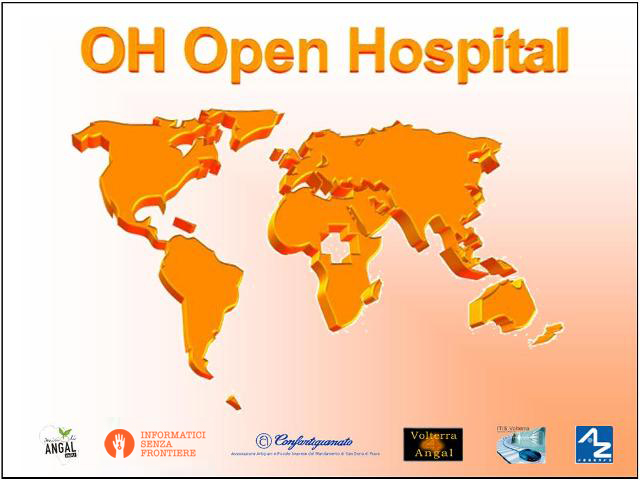 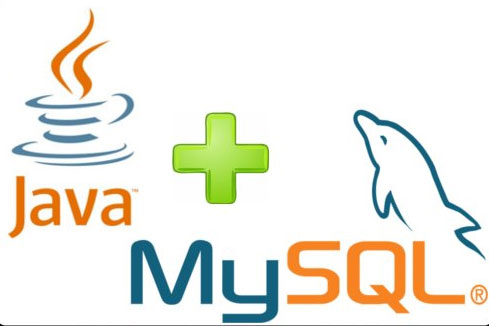 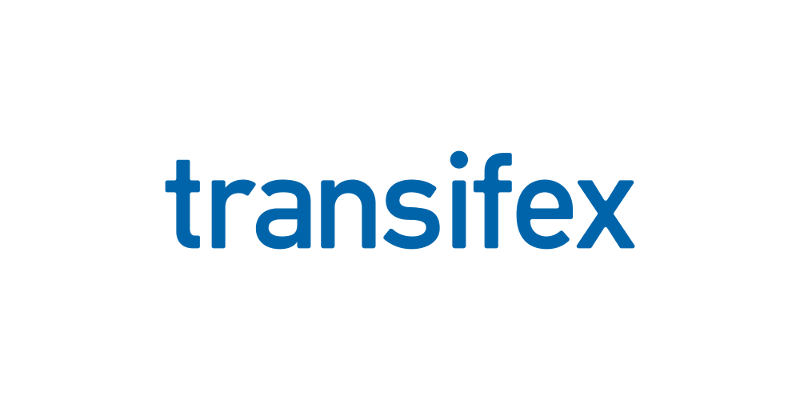 still…
release 
& 
packaging
… but more sturdy:
Continuous Integration (Travis CI)
Dependency Injection (TODO: externalize ApplicationContext)
Automatic procedure for releases and packages
Installer/All-in-one for Windows, Linux e Mac
Docker for developers (P.Viotti)
small enhancements:
fields CREATE, UPDATE, USER, ACTIVE in all tables
SQL -> HQL/JPQL (JPA Syntax)
Laboratory Results Normalization (EXAM e EXAMROW)
Patient’s picture to file system(V.Pierini)
Others normalizations
To include migration scripts from version 1.8.4
Move documentation (docx) to Confluence/Wiki (G.Dall’Ago/T.Leobruni)

End of service over SourceForge (only releases, feature requests moved to Jira)
1.9
Roadmap of openhospital for OpenHospital v2.0
/openhospital-ux
/openhospital-core
December 2019
Angular vs React vs Vue ?
Transifex (same bundles reused)
User permission schema (needs to be changed?)
2.0
1https://www.hl7.org/fhir/
Roadmap of openhospital for OpenHospital v2.0
/openhospital-ux
/openhospital-core
December 2019
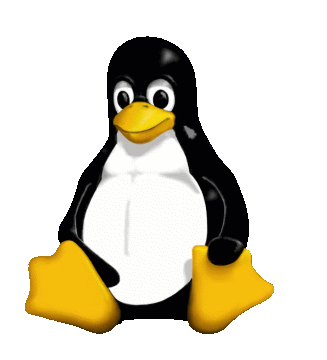 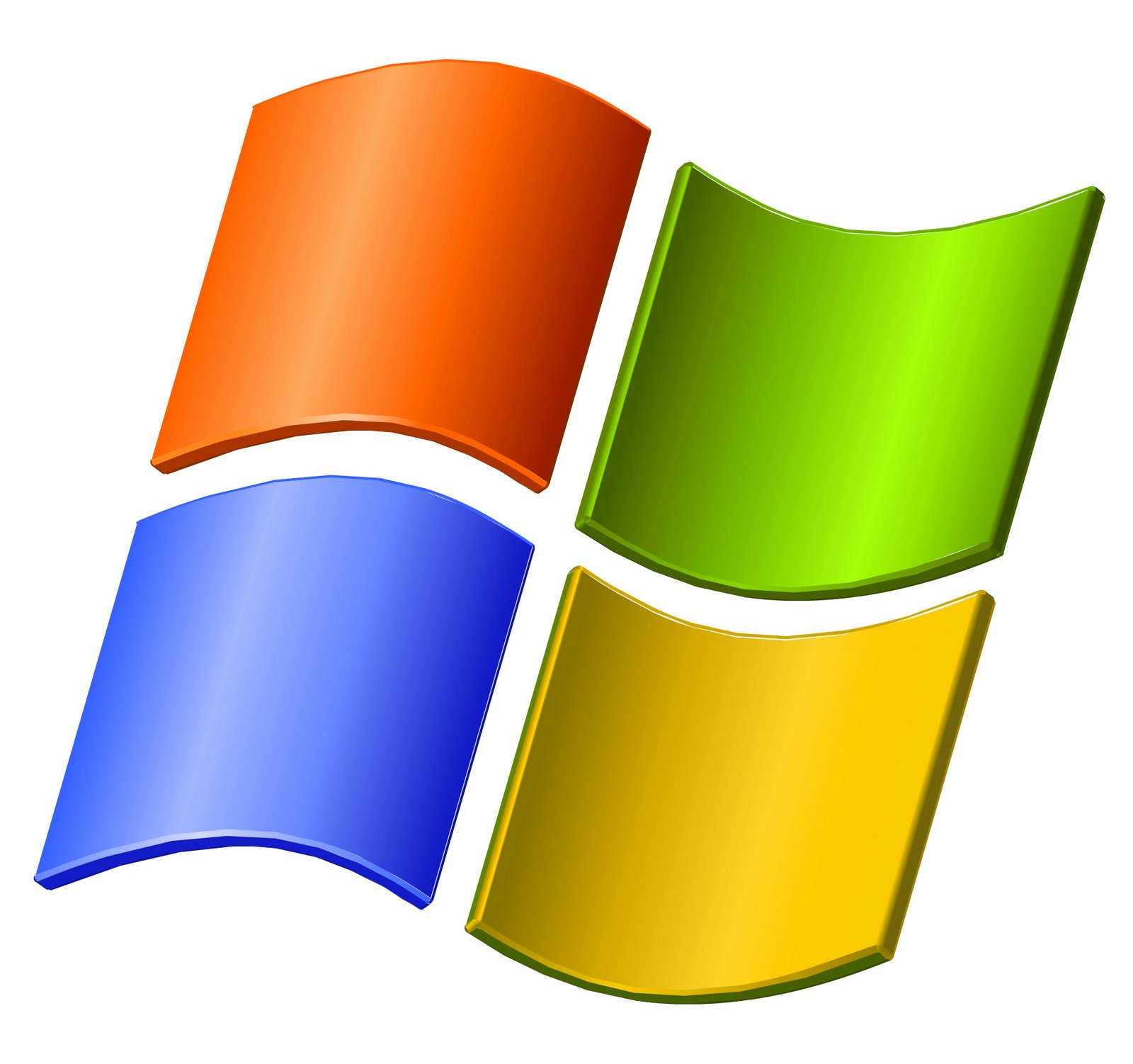 Angular vs React vs Vue ?
Transifex (same bundles reused)
User permission schema (needs to be changed?)
2.0
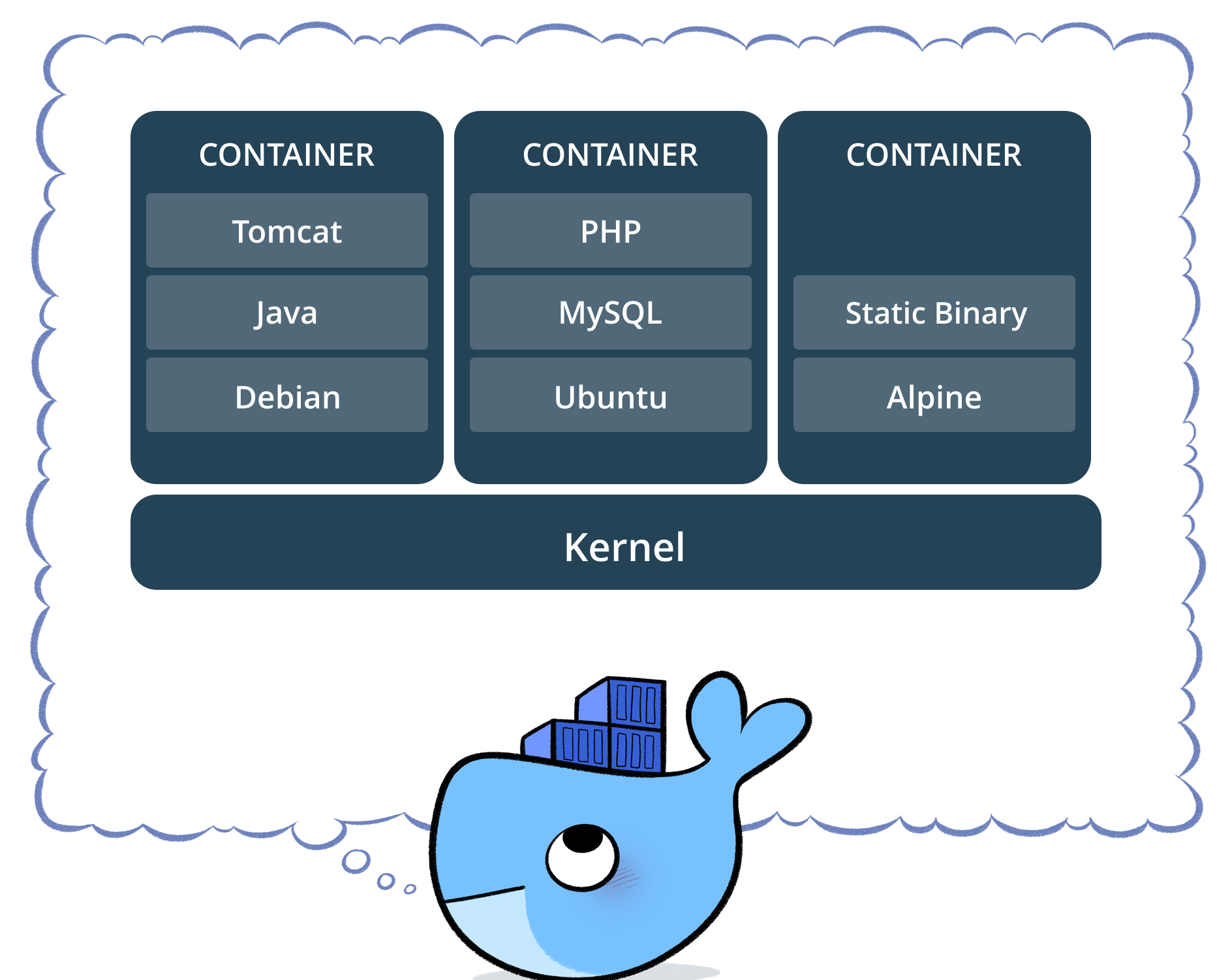 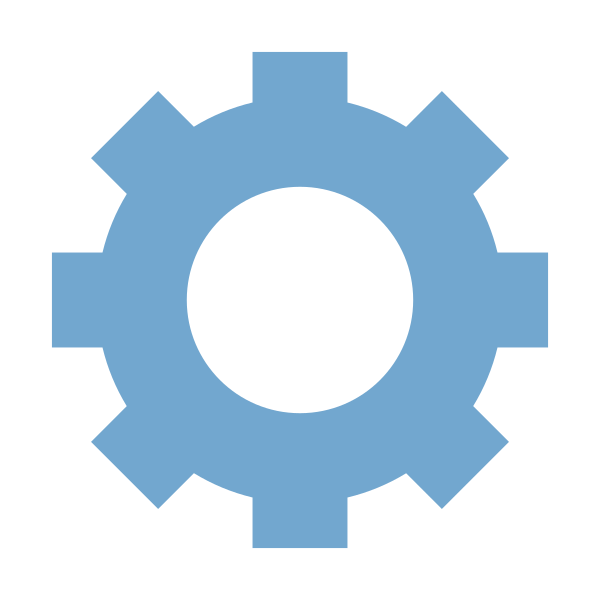 1https://www.hl7.org/fhir/
Roadmap of openhospital for OpenHospital v2.X
/openhospital-ux
/openhospital-cli
/openhospital-be
/openhospital-core
Angular vs React vs Vue ?
Transifex (same bundles reused)
User permission schema (needs to be changed?)
2.X
POS Printer
GSM devices
Scanners
Fingerprint
Medical Instruments
Report
Automatic backups
Tables Historicization
Sync with SaaS ?
1https://www.hl7.org/fhir/
/openhospital-ux
Angular vs React vs Vue ?
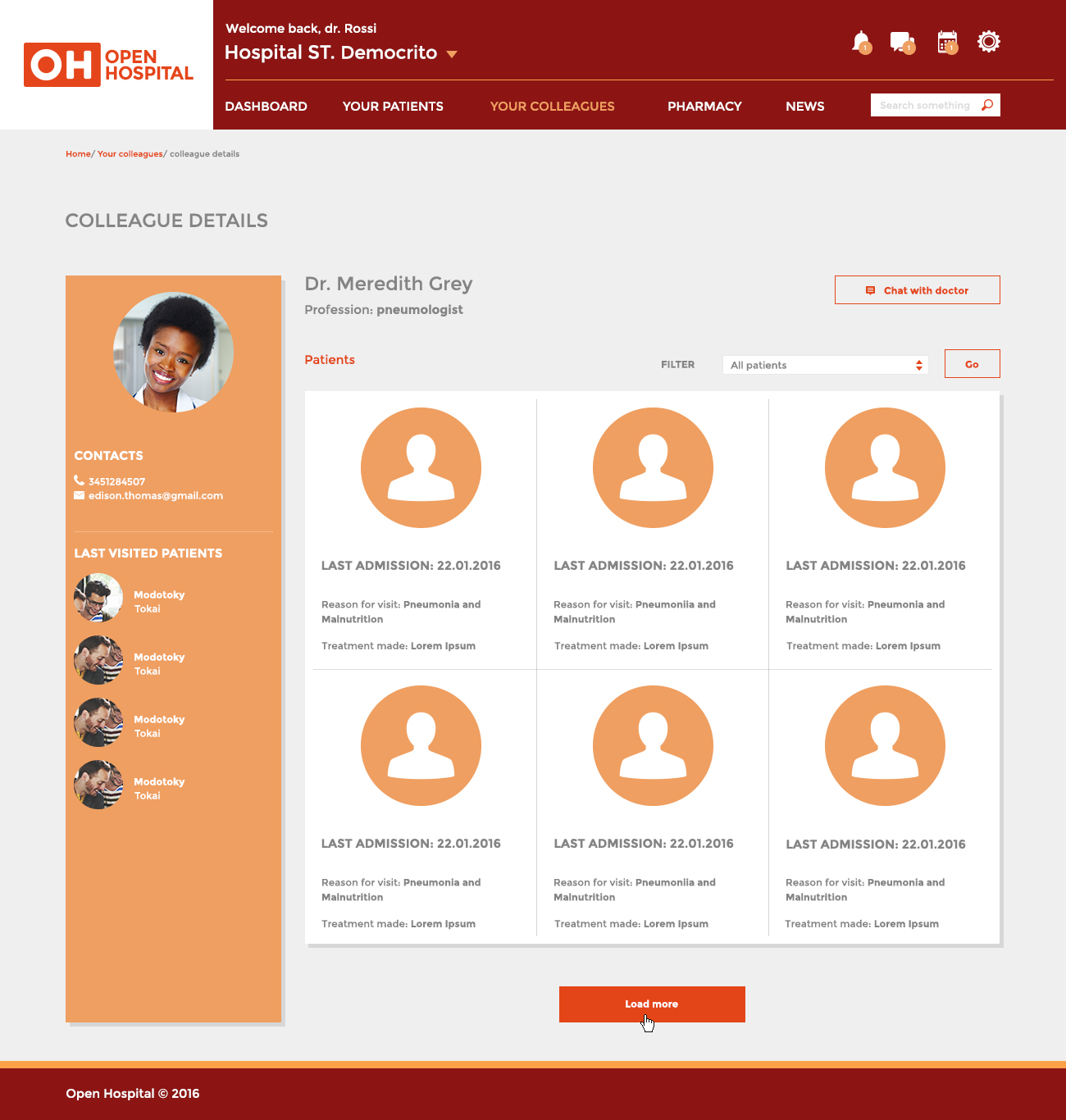 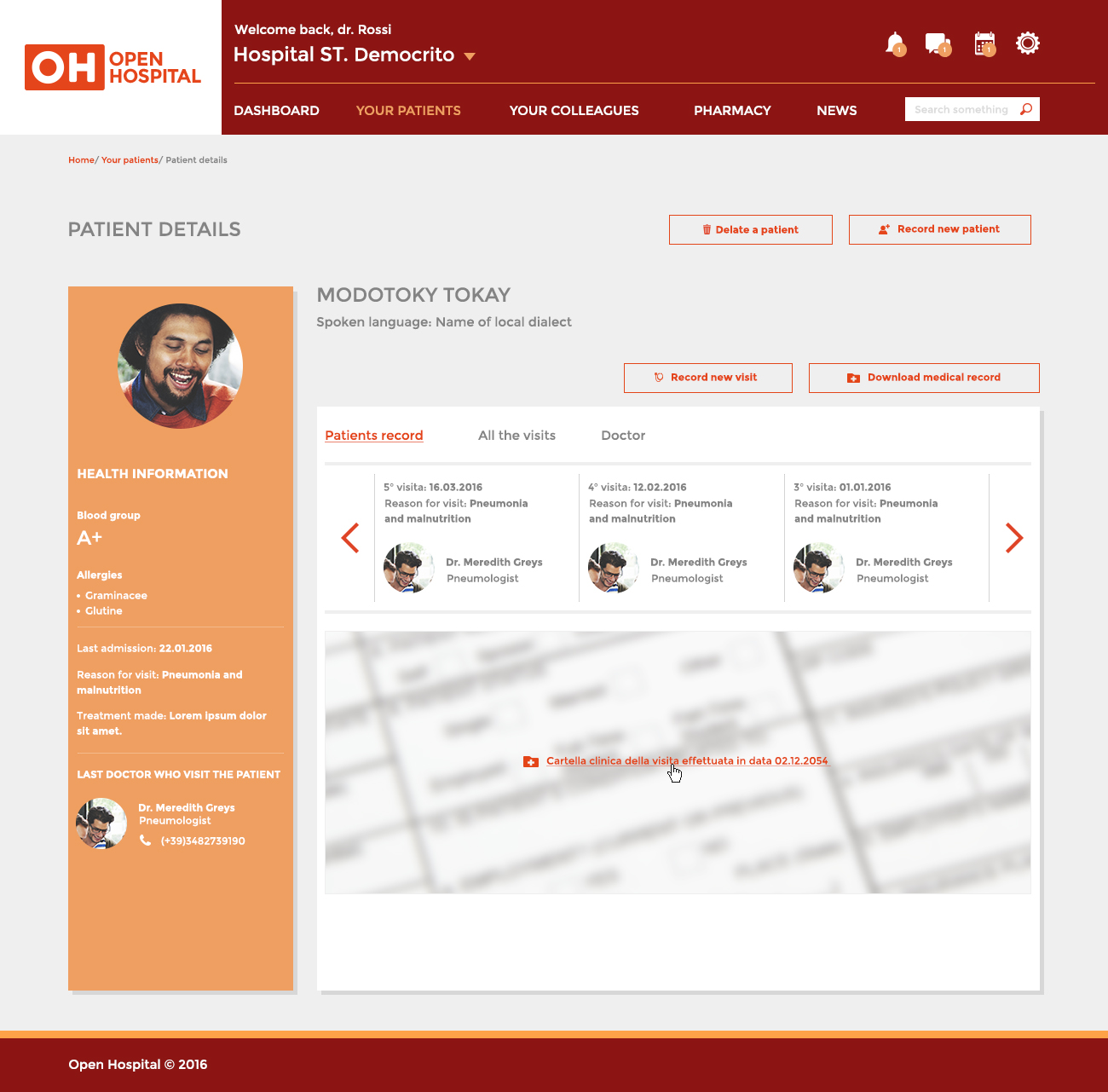 FAC SIMILE
/openhospital-ux
Angular vs React vs Vue ?
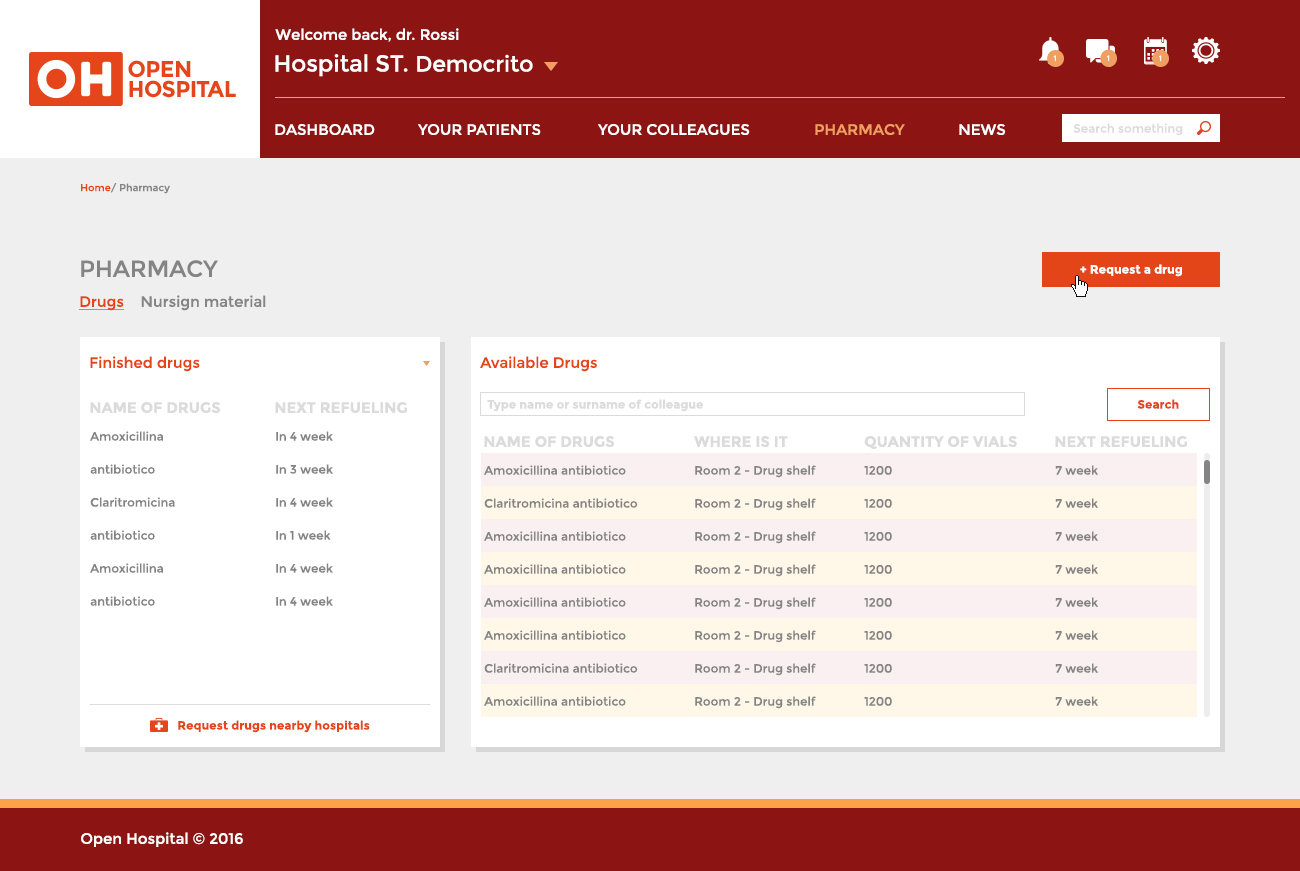 FAC SIMILE
/openhospital-ux
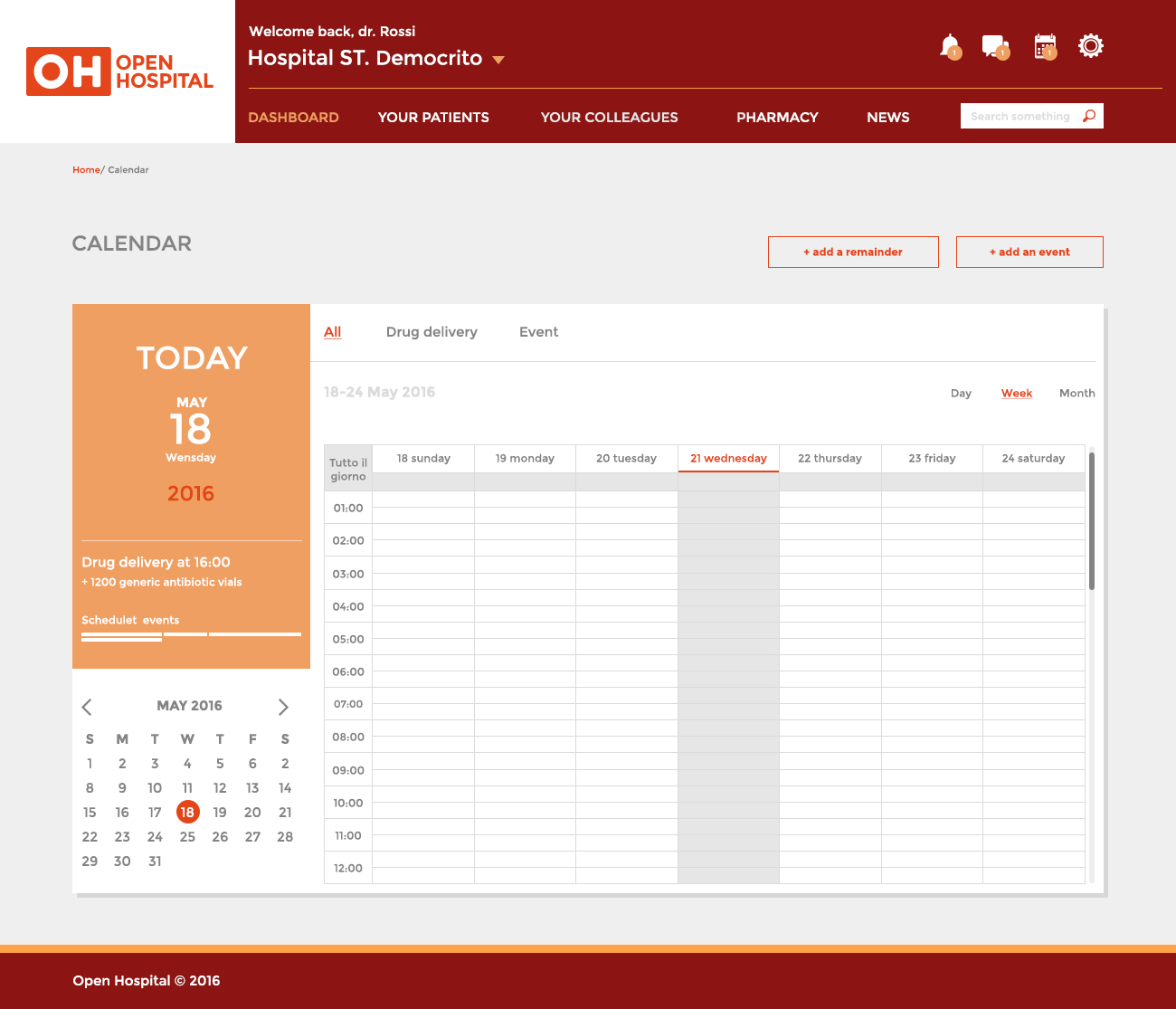 Angular vs React vs Vue ?
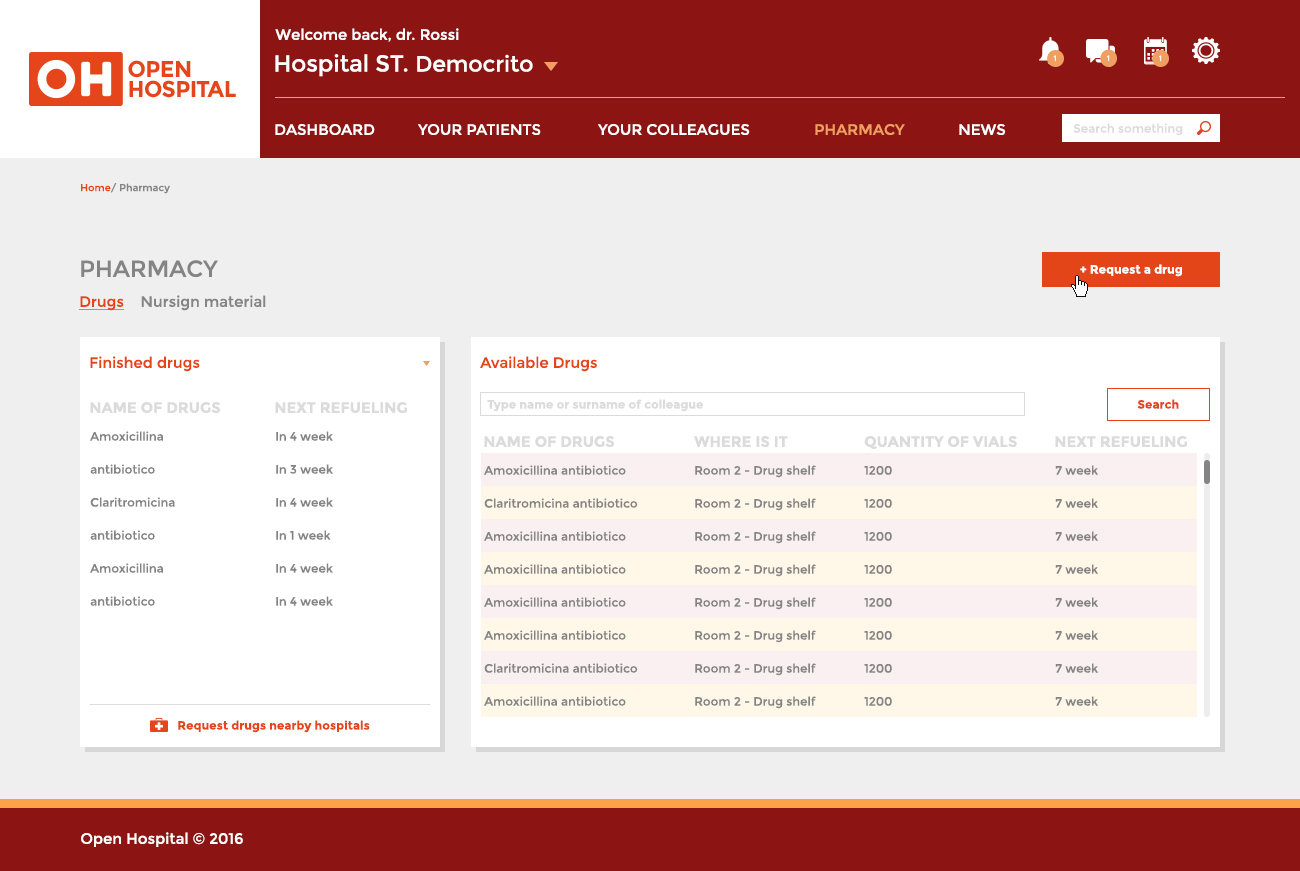 FAC SIMILE